Страничка учебника ППО
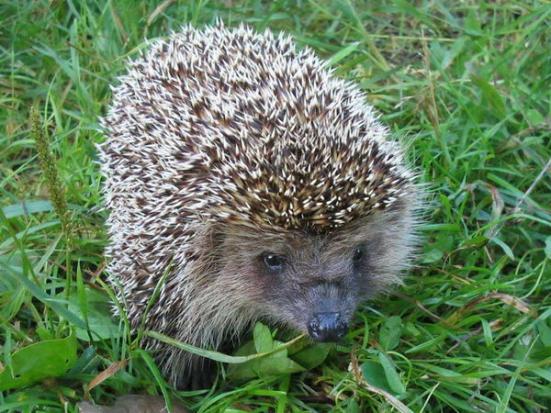 ЁЖИК





Выполнила Е.В.Солодянкина
Дидактические задачи
Обучать изготовлению аппликаций из бумаги и природных материалов;
развивать эстетические чувства, фантазию, творческие  способности;
разрабатывать мелкую моторику пальцев рук; добиваться ритмичного нанесения иголочек на контур ежика;
закреплять представления о форме, цвете, названиях частей тела животного;
формировать умение радоваться своим возможностям.
Отгадай загадки
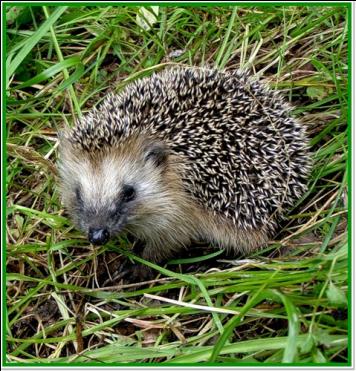 Лесом катится клубок,
   У него колючий бок.
   Он охотится ночами 
   За жуками и мышами.

По  земле ползёт, иголки везёт.

Под соснами, под ёлками бежит мешок с иголками.

Шить не умеет, а иголки на себе носит.
ЁЖИК
Выбери правильный ответ
1. Какой формы ежик?
Круглый.   Квадратный. Треугольный. Овальный. 

 2. Какого цвета ёжик?
Синий. Красный. Зелёный.
Серый.

3. Чем покрыто тело ежика?
 Пухом. Шерстью. Перьями. Иголками.
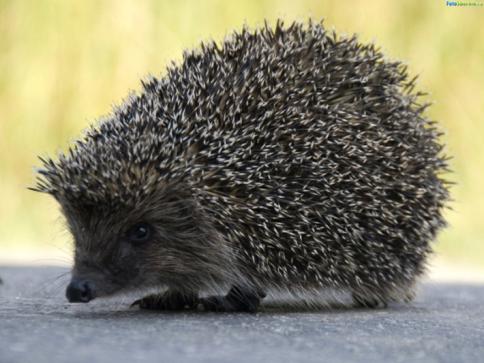 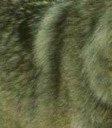 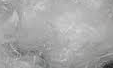 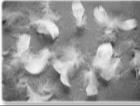 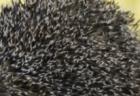 Зачем ежу нужны иголки?
Иголки защищают ежа                           от хищников
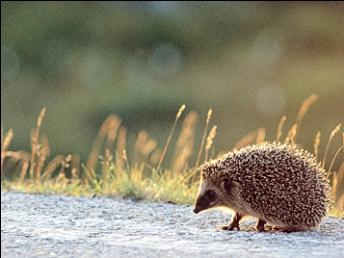 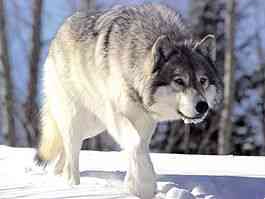 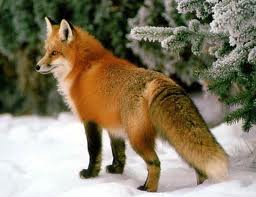 -Что ты, Ёж, такой колючий?                                     -Это я на всякий случай.                               Знаешь, кто мои соседи? 
Волки, Лисы и Медведи!
Что общего у ёжика и ёлки?
У ЕЖА И ЁЛКИ ИГОЛКИ КОЛКИ!
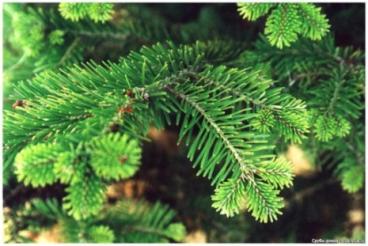 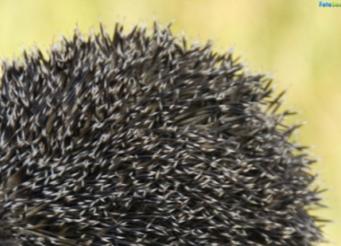 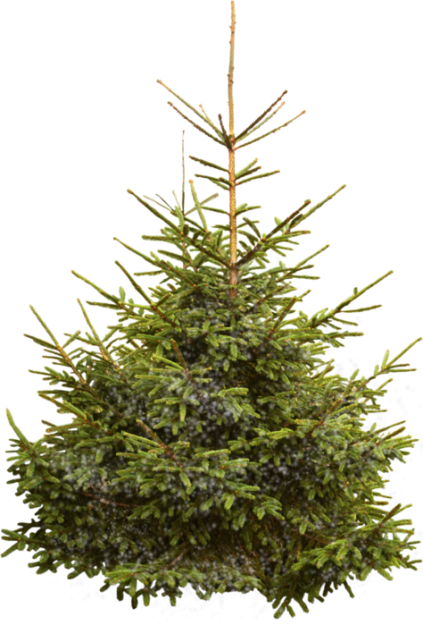 Ель на ёжика похожа:                               ель в иголках – ёжик тоже!
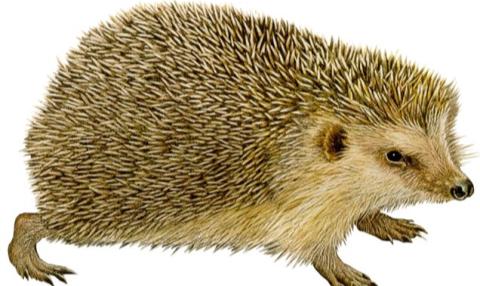 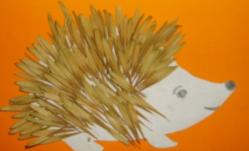 Посмотри на образец поделки.Что нам  нужно для работы?
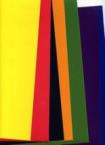 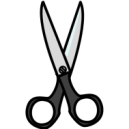 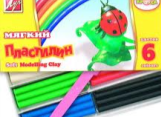 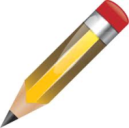 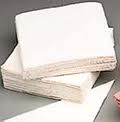 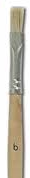 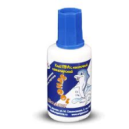 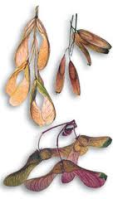 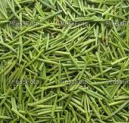 Что лишнее?
Насколько ты готов к работе?
Работа бригадами
Познакомься с условными знаками
-экономь бумагу!                                  -наклей

                                                                                                                                                                                                
                    -работай  аккуратно!
                                                                                          -приложи шаблон и обведи


                      - вырежи                 


             - сравни с образцом                                 -подумай!
Э!
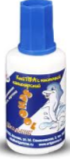 А!
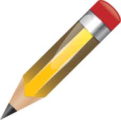 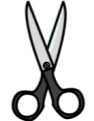 ?
Составь план работы
Наклеить иголки.
Нарисовать глазки, ротик, носик и лапки.
Обвести по шаблону и вырезать ёжика.
Взять листы картона.
Наклеить ёжика на цветной  картон.

                                                       ключ: 1  2  3  4  5
Работай по предметной карте:
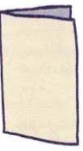 А!
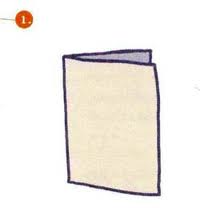 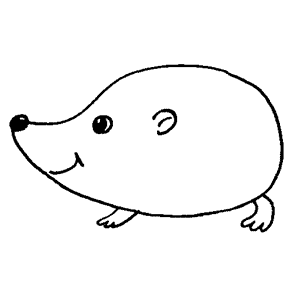 А!
Э!
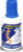 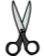 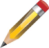 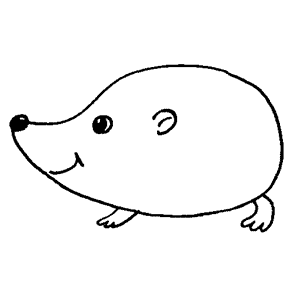 А!
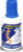 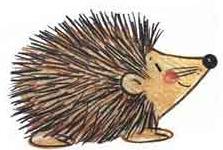 ?
Расскажи о своей работе
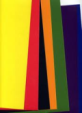 Сначала я взял белый  и ………..   картон.

Потом  я обвёл  и  ……… шаблон ….. 

Затем я наклеил ёжика и нарисовал ему……,  …….., ……….,  и ……..            .

В конце я сделал ёжику иголки из …….. .

  УРА! Мой ёжик готов! Его зовут…………!
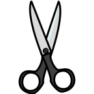 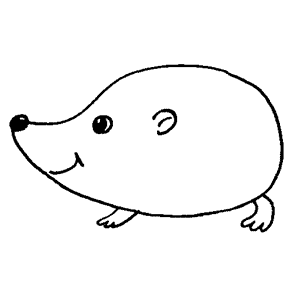 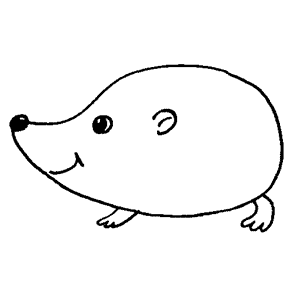 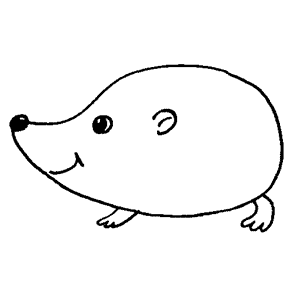 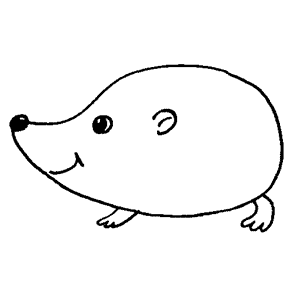 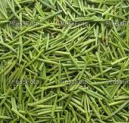 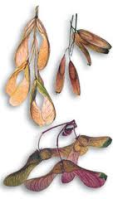 Оцени свою работу.
Получилось отлично!
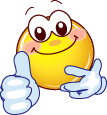 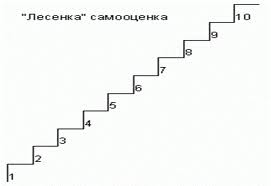 Я старался. Получилось хорошо.
получилось не очень аккуратно
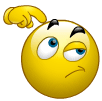 Ничего  не получилось …
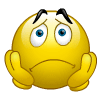 Вот  какие ёжики у нас получились!
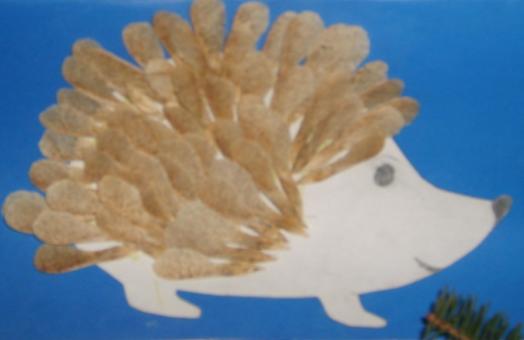 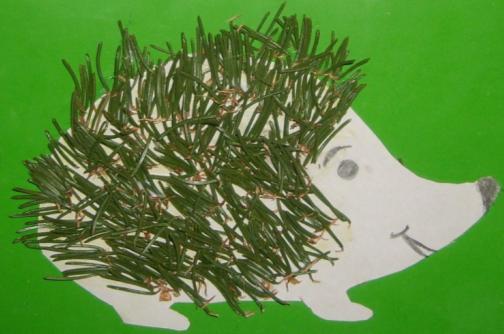 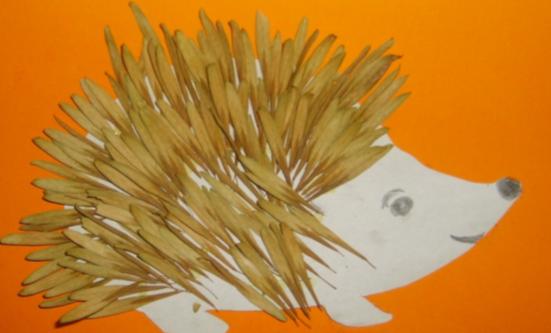